條件式格式設定
條件式格式設定
用途：對於符合條件的文字，進行格式設定，例如：不及格的分數呈現紅色，超過2000元的貨品呈現藍色等。
2
任務：將三次小考不及格分數以紅色呈現
3
選取條件式格式設定範圍
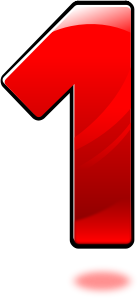 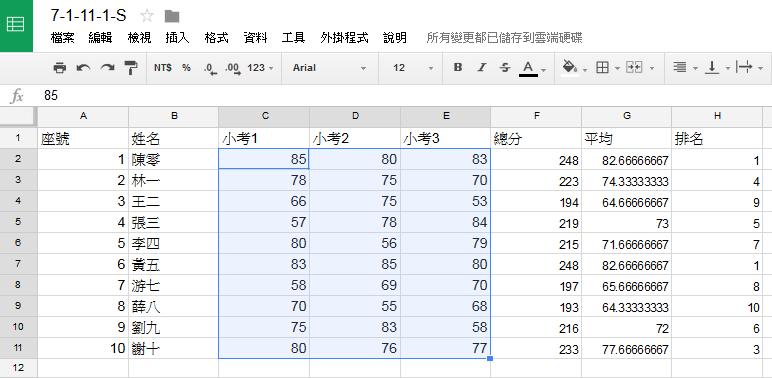 4
點選「格式」
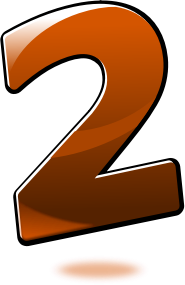 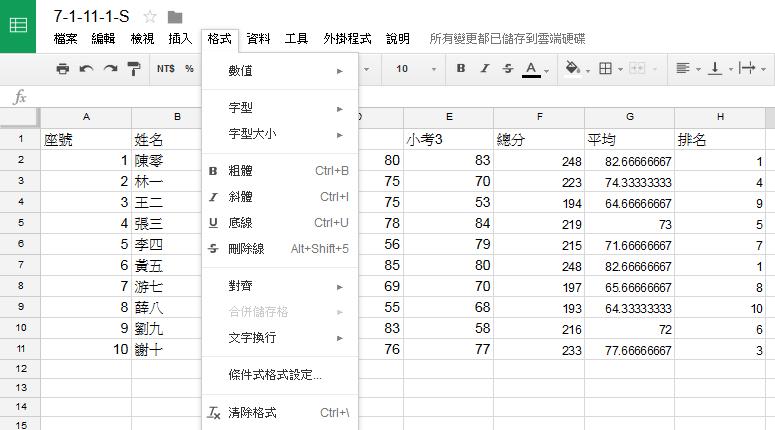 5
點選「條件式格式設定」
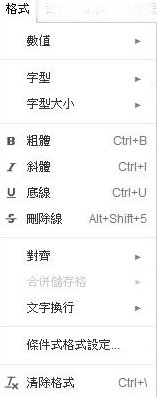 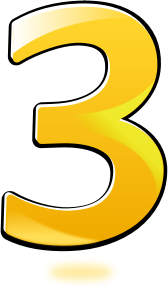 6
顯示條件式格式設定選單
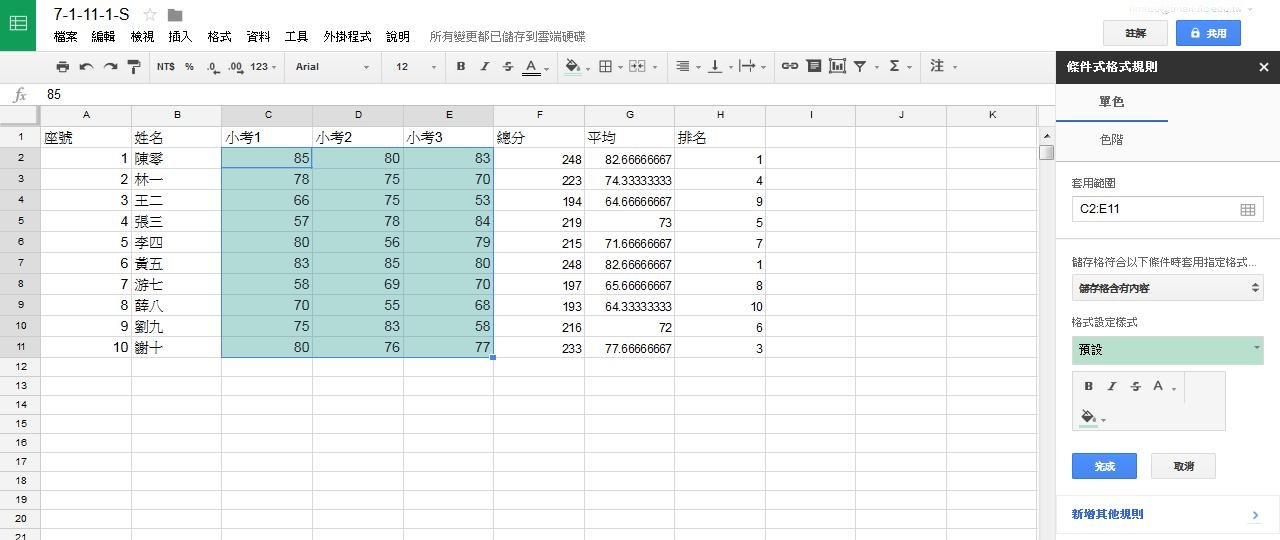 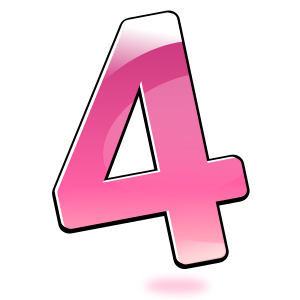 7
設定條件式格式規則
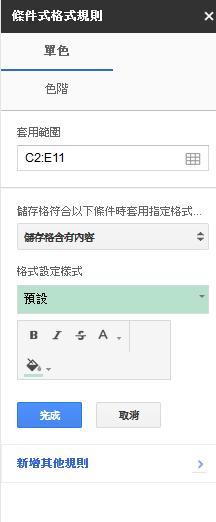 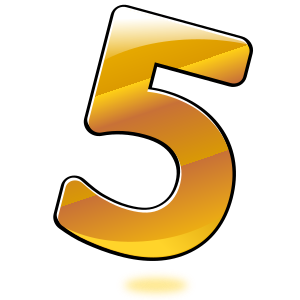 條件設定
格式設定樣式
8
設定條件（小於60）
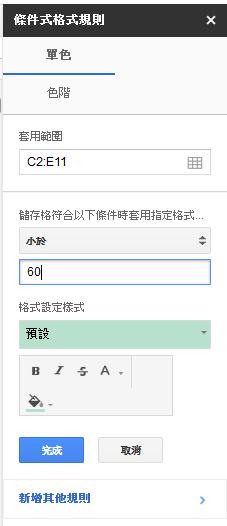 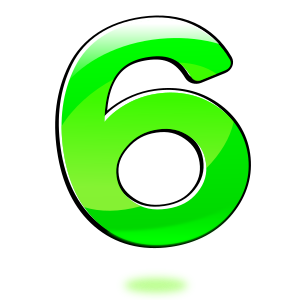 9
格式設定樣式
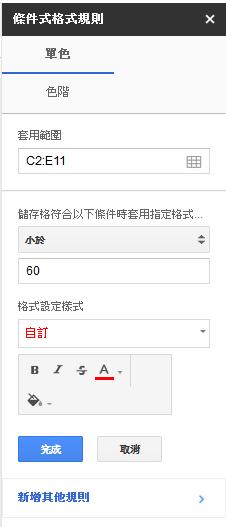 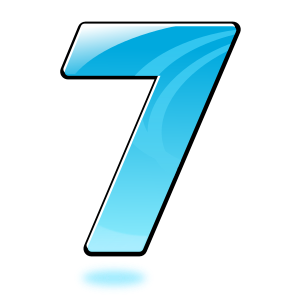 樣式：自訂
文字顏色：紅色
儲存格填滿：無
10
點選「完成」
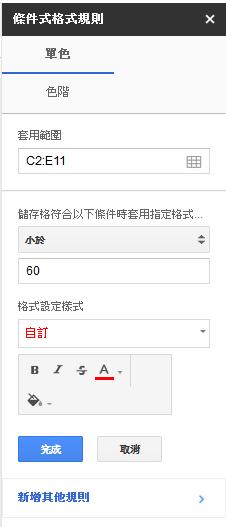 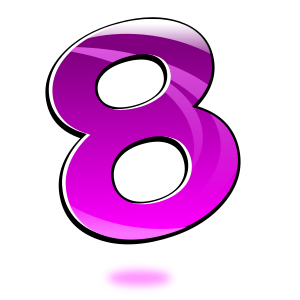 11
完成條件式格式設定
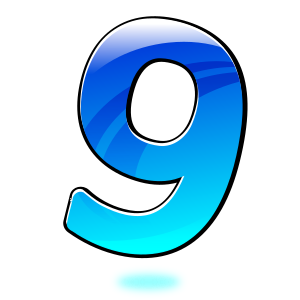 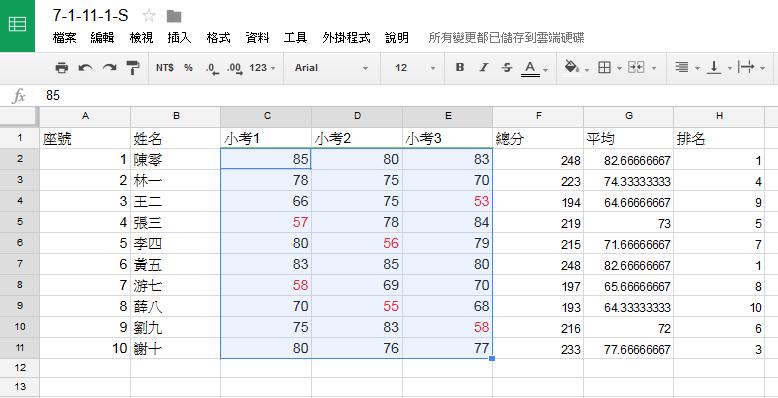 12